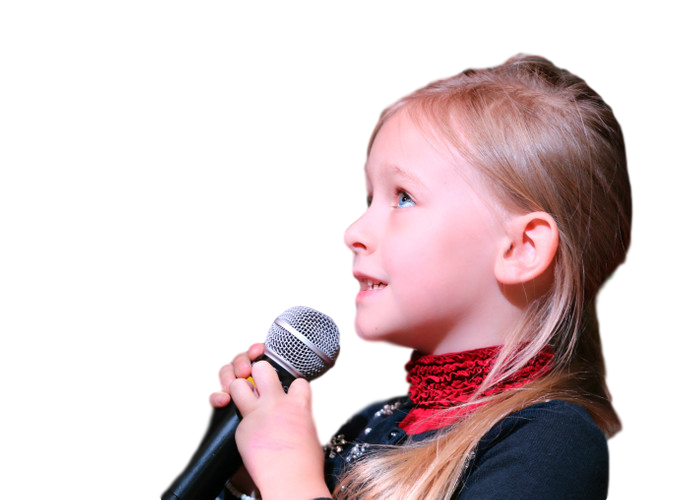 语文  二年级  上册   配人教版
第一课 场景歌
PEOPLE'S EDUCATION EDITION LANGUAGE SECOND GRADE FIRST VOLUME
汇报人：PPT818
课堂导入
上课前老师想和大家做个游戏，请你给我招招手（我就跟你招招手）、点点头、笑一笑、去旅游。今天老师就带大家跟随《场景歌》中的一群少先队员去旅游。
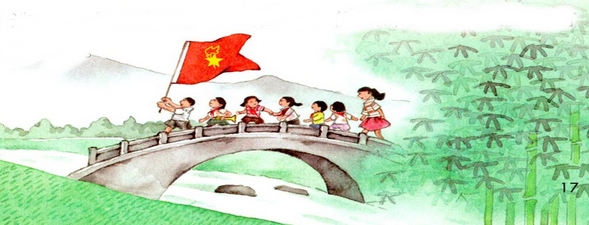 课堂导入
初读要求：
    1.用自己喜欢的方式自由读课文，读准字音，读通句子，并画出自己不理解的地方。
    2.标出小节序号，思考课文主要写了哪些场景？
字词积累
tān
hào
sōu
jūn
滩
号
艘
军
沙滩
吹号
一艘船
军人
字词积累
jiàn
yuán
dào
fān
舰
园
帆
稻
军舰
菜园
帆船
稻谷
字词积累
kǒnɡ
tónɡ
cuì
duì
翠
铜
孔
队
翠竹
孔雀
铜铃
队伍
我会写
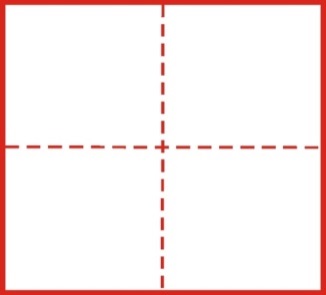 yuán     kǒng     qiáo      qún        duì
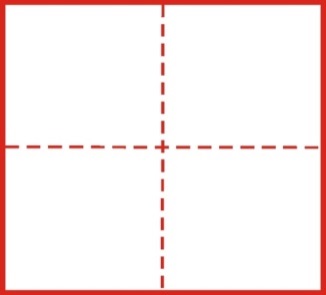 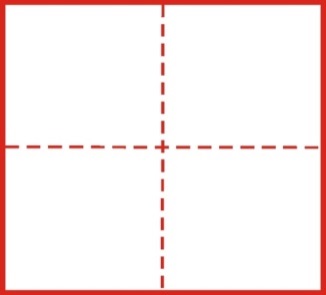 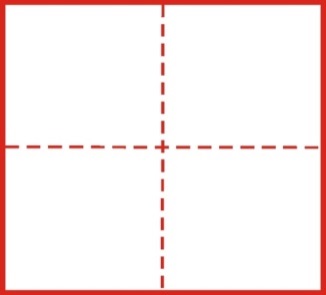 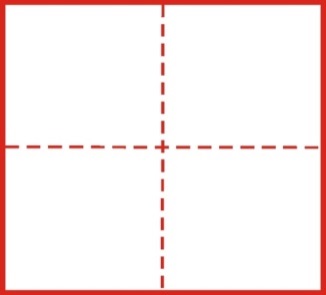 园
群
队
桥
孔
(花园)（孔雀）（石桥）（一群） （队长）
我会写
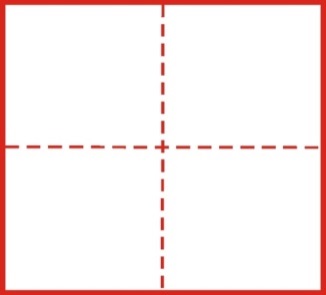 qí      tóng     hào     lǐng       jīn
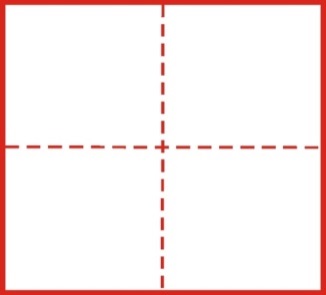 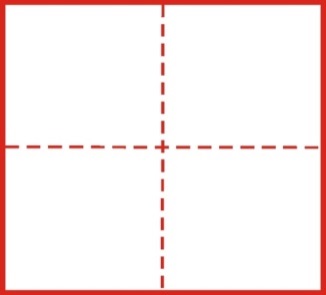 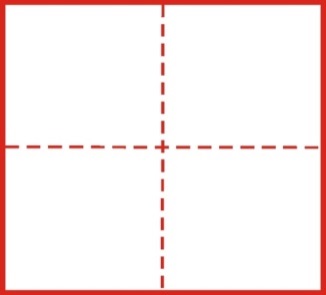 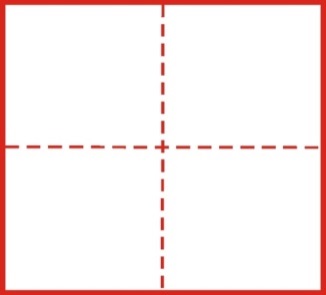 巾
领
旗
铜
号
(红旗)  （铜片）（口号）（衣领）（毛巾）
课文解析
再读课文，读准字音，
想一想，每节分别描写什么场景。
课文解析
第一节：海边的美丽景色
第二节：平原地区的田园风光
第三节：山区的优美环境
第四节：同学们活动的场景
课文解析
海边的美丽景色
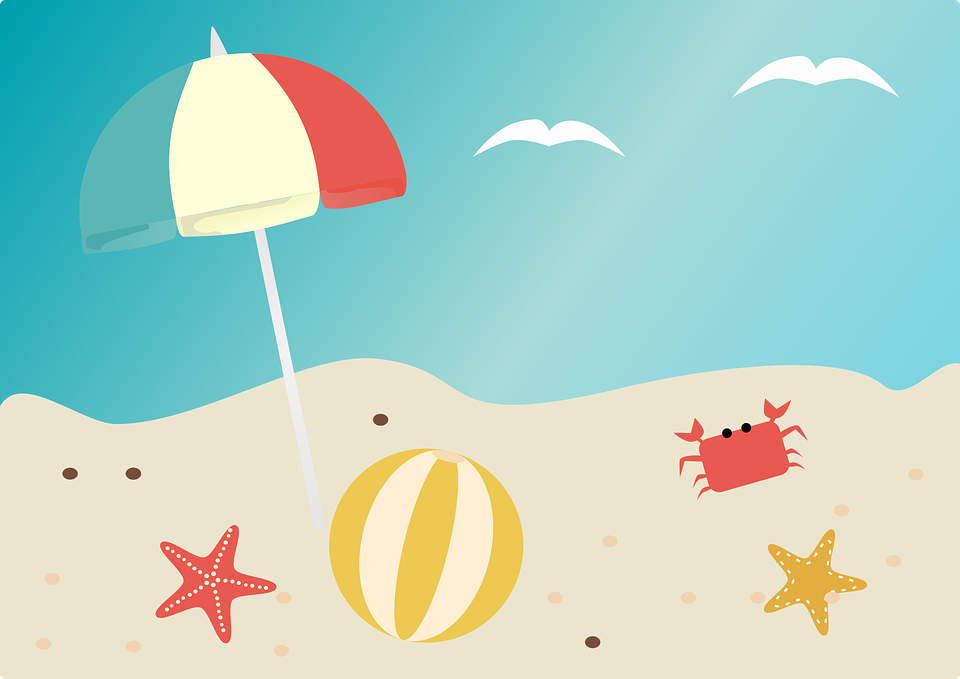 课文解析
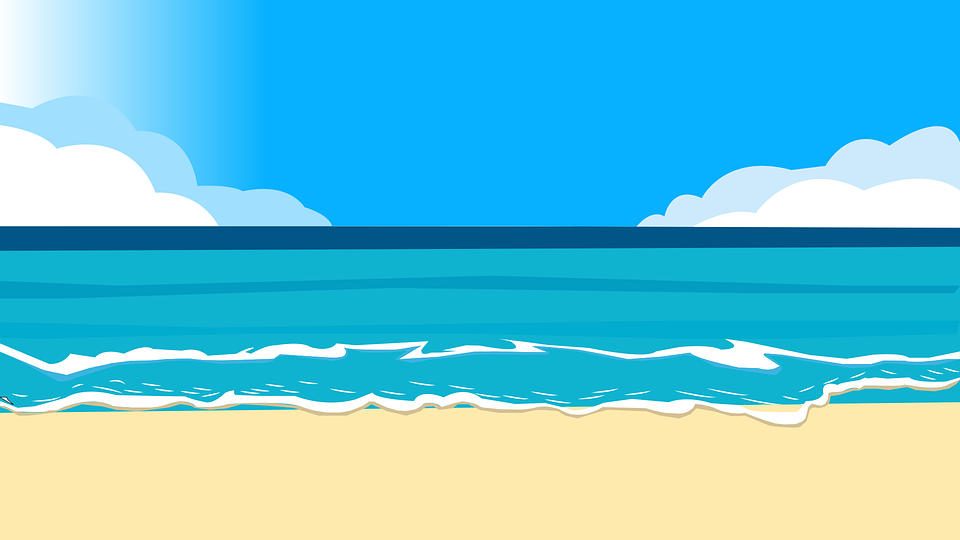 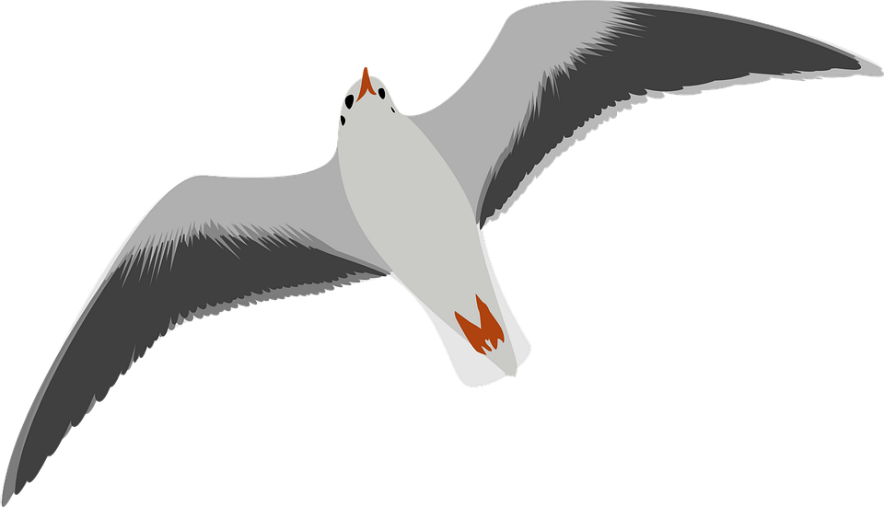 一片沙滩
一只海鸥
课文解析
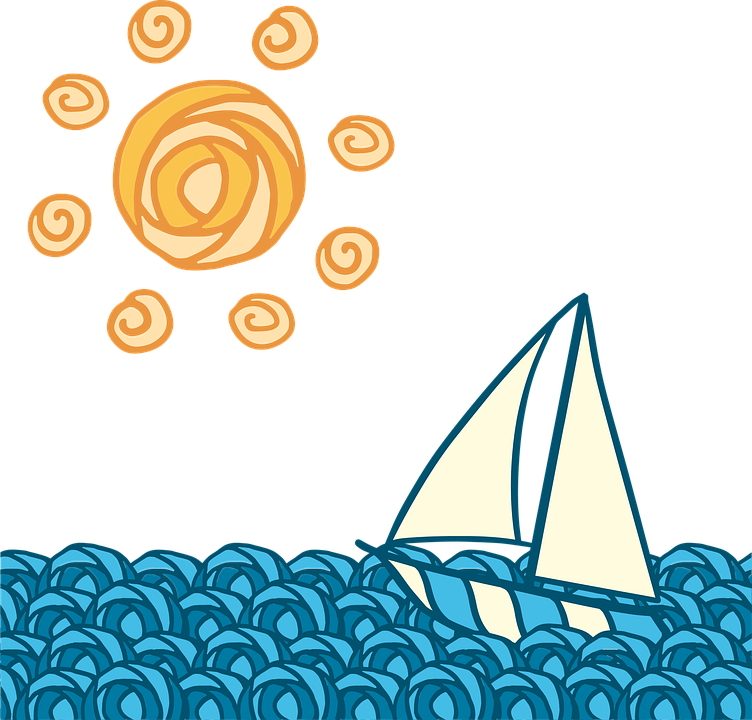 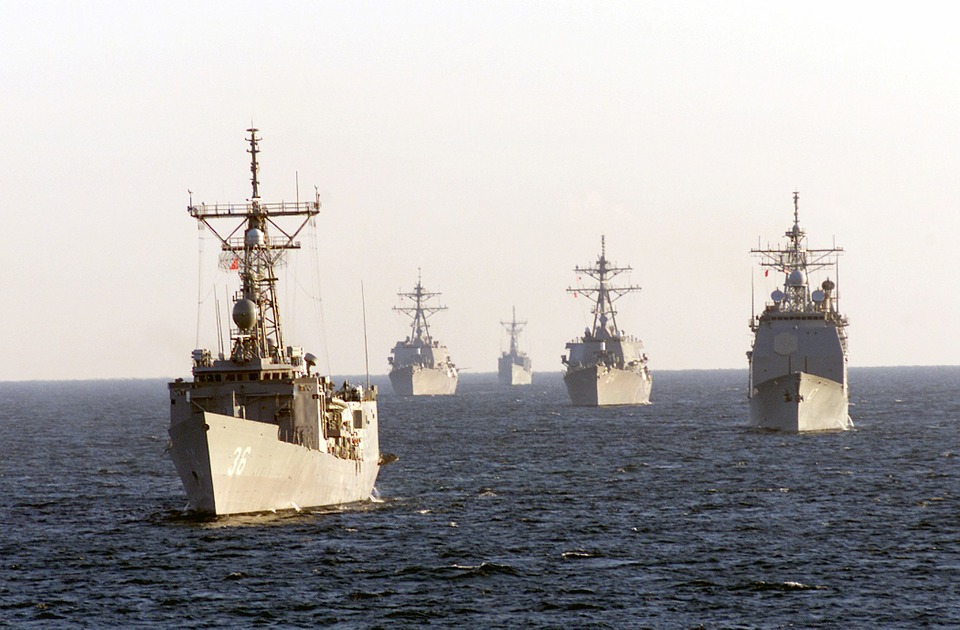 一艘军舰
一条帆船
课文解析
平原地区的田园风光
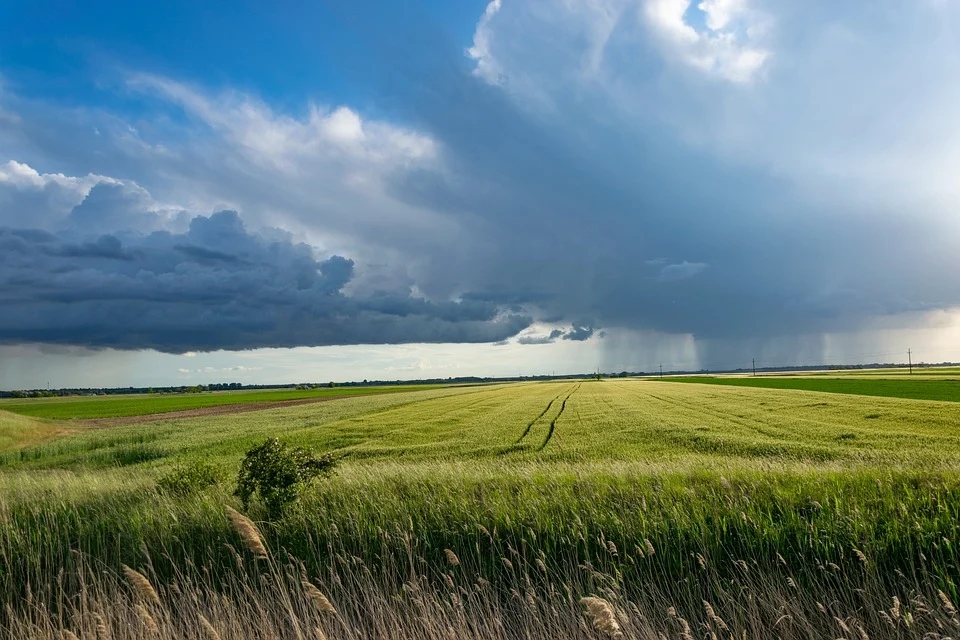 课文解析
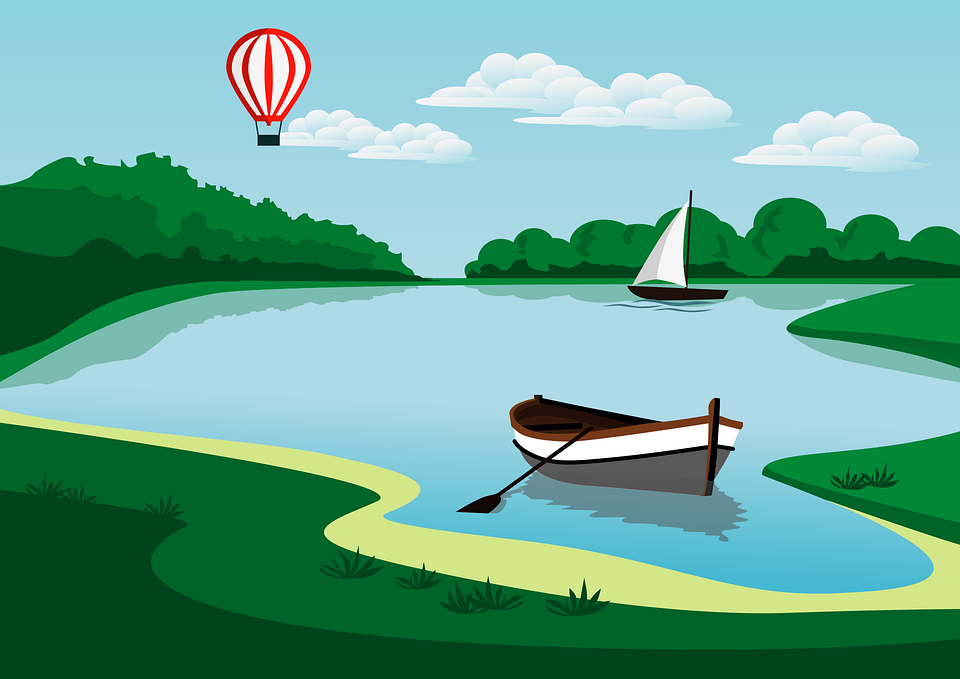 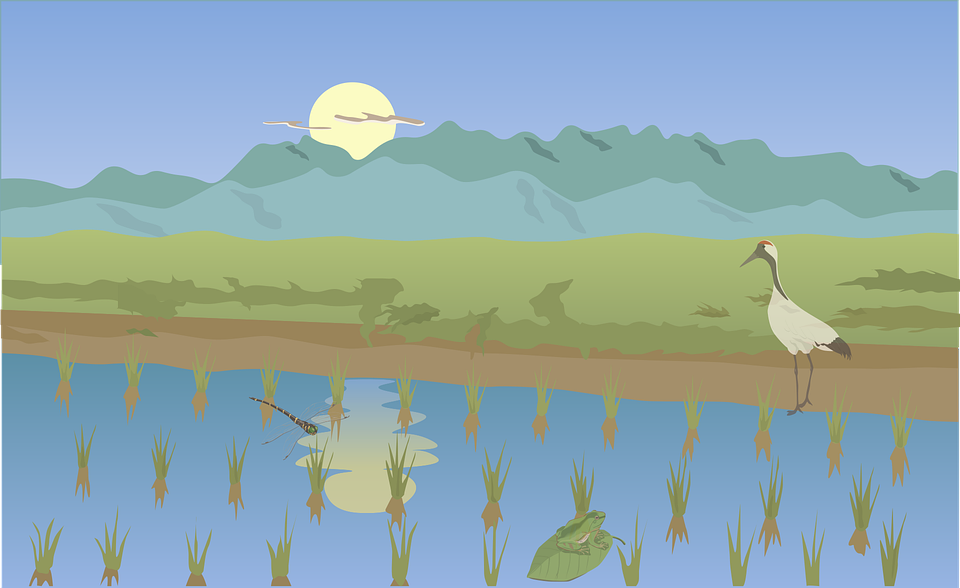 一方鱼塘
一块稻田
课文解析
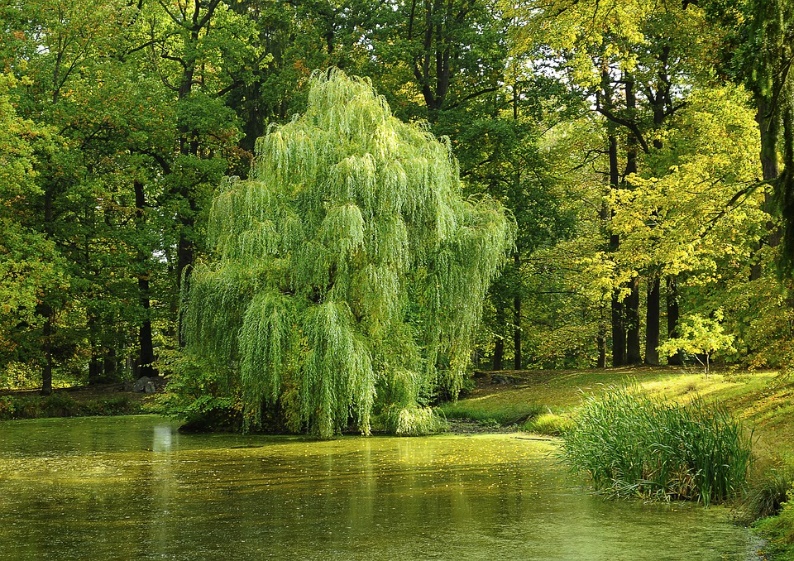 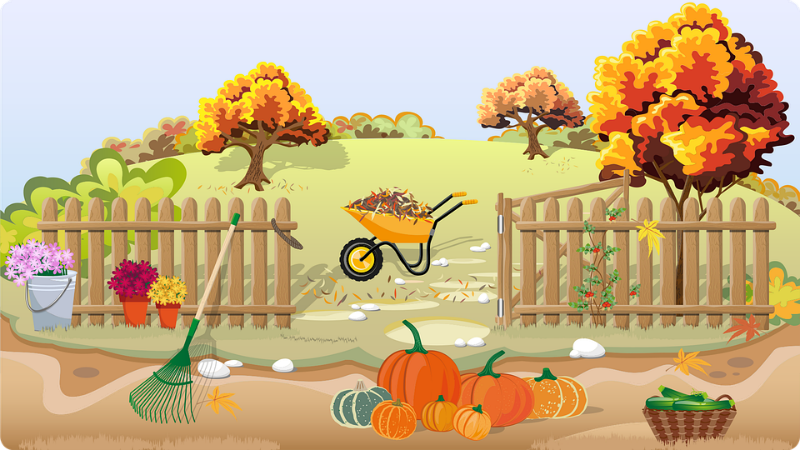 一座花园
一行垂柳
课文解析
山区的优美环境
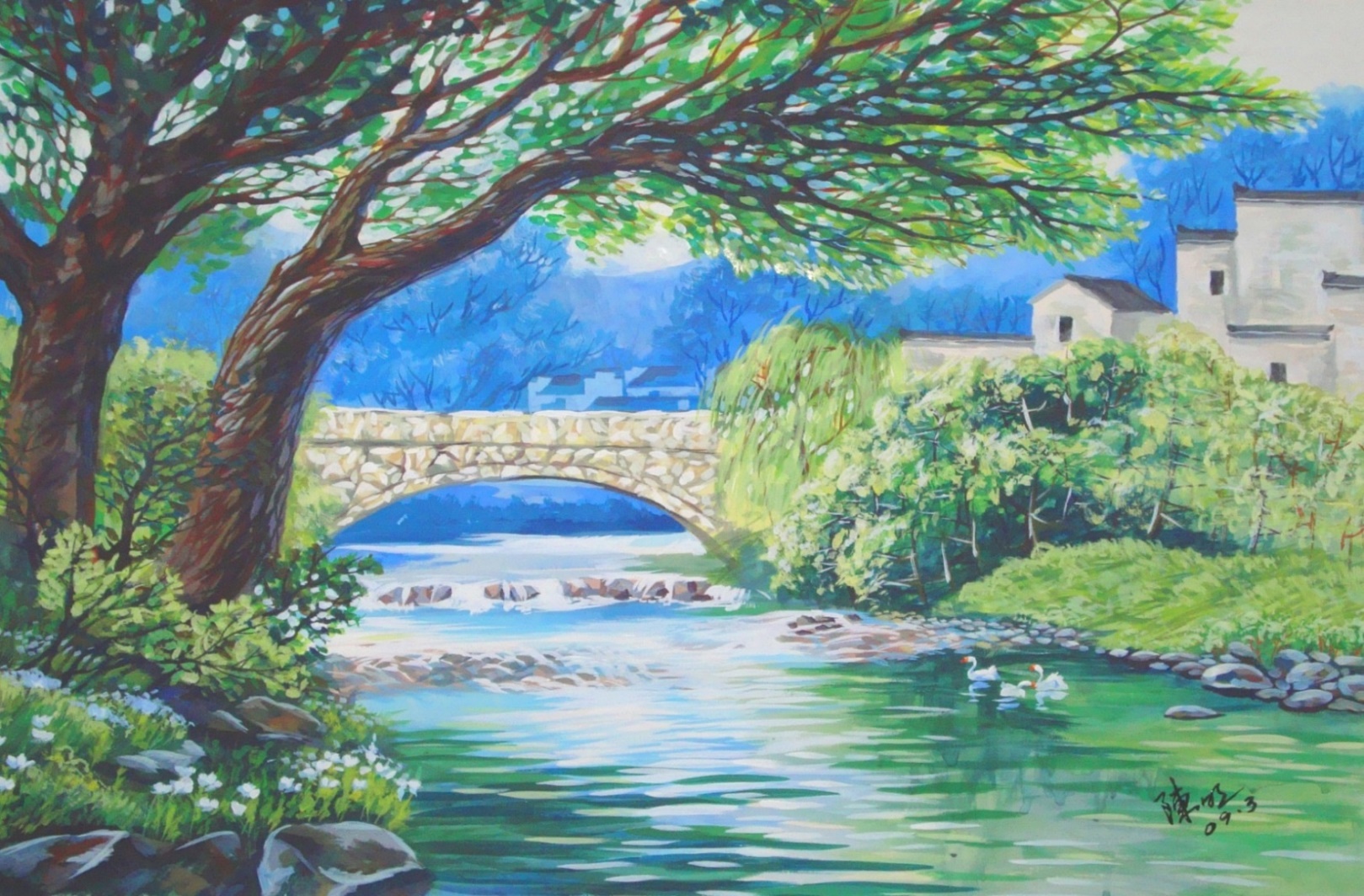 课文解析
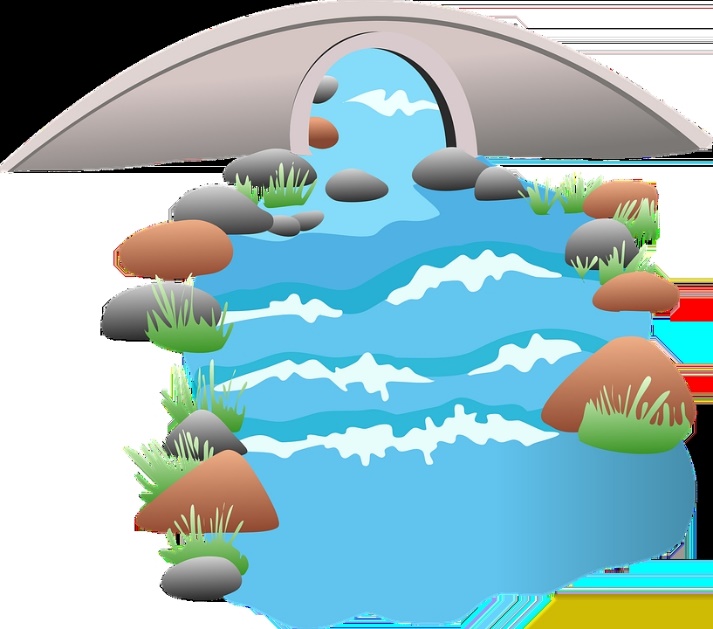 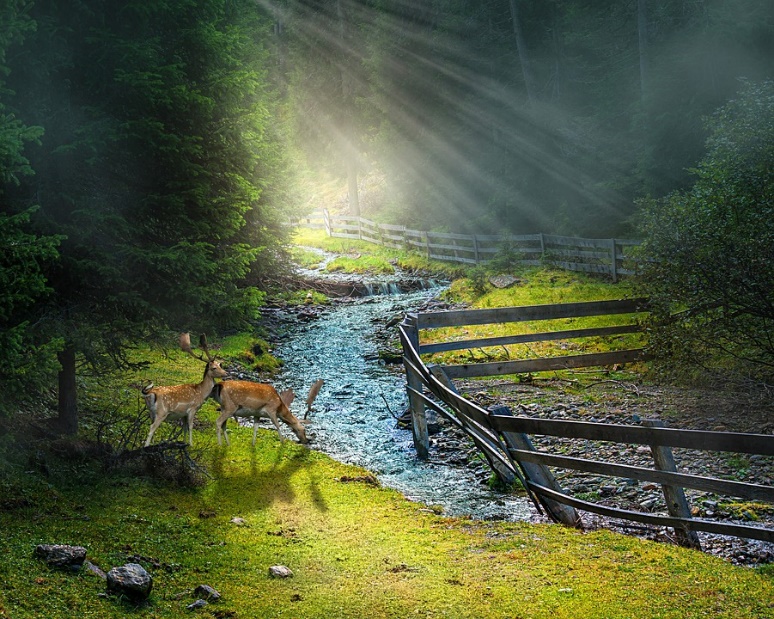 一孔石桥
一道小溪
课文解析
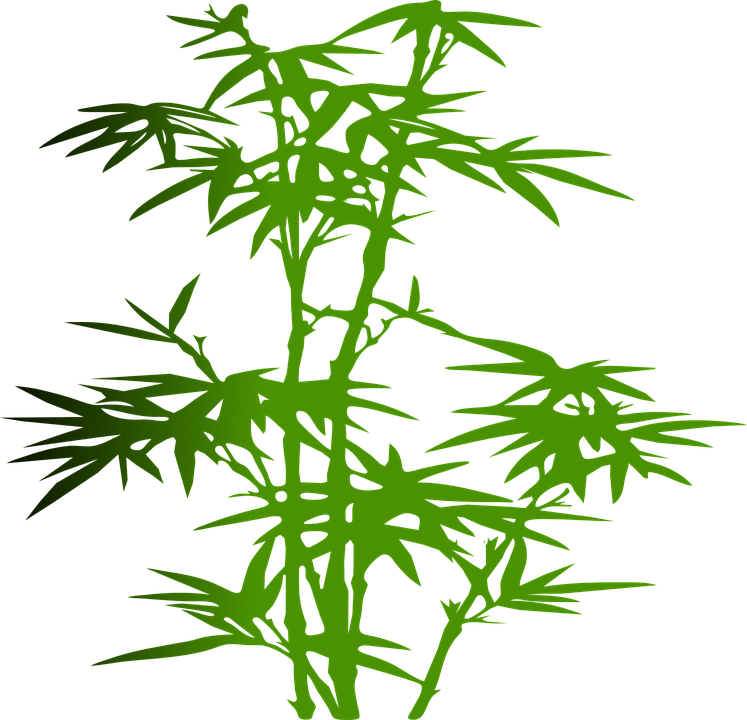 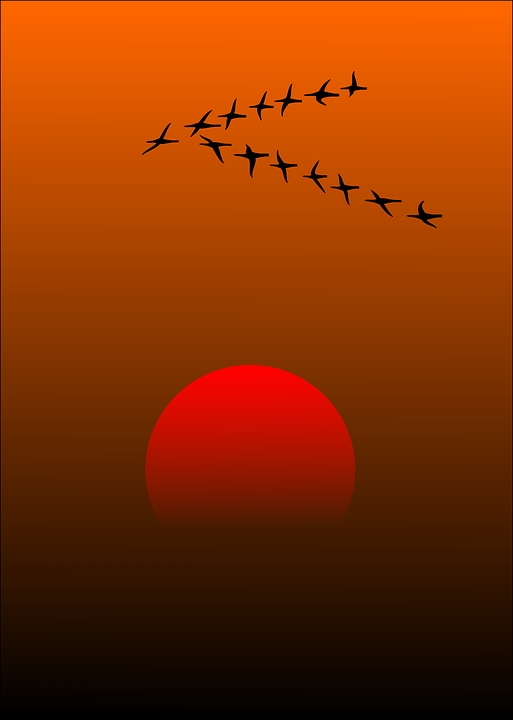 一群飞鸟
一丛翠竹
课文解析
仿照课文格式，说说图上都有什么?
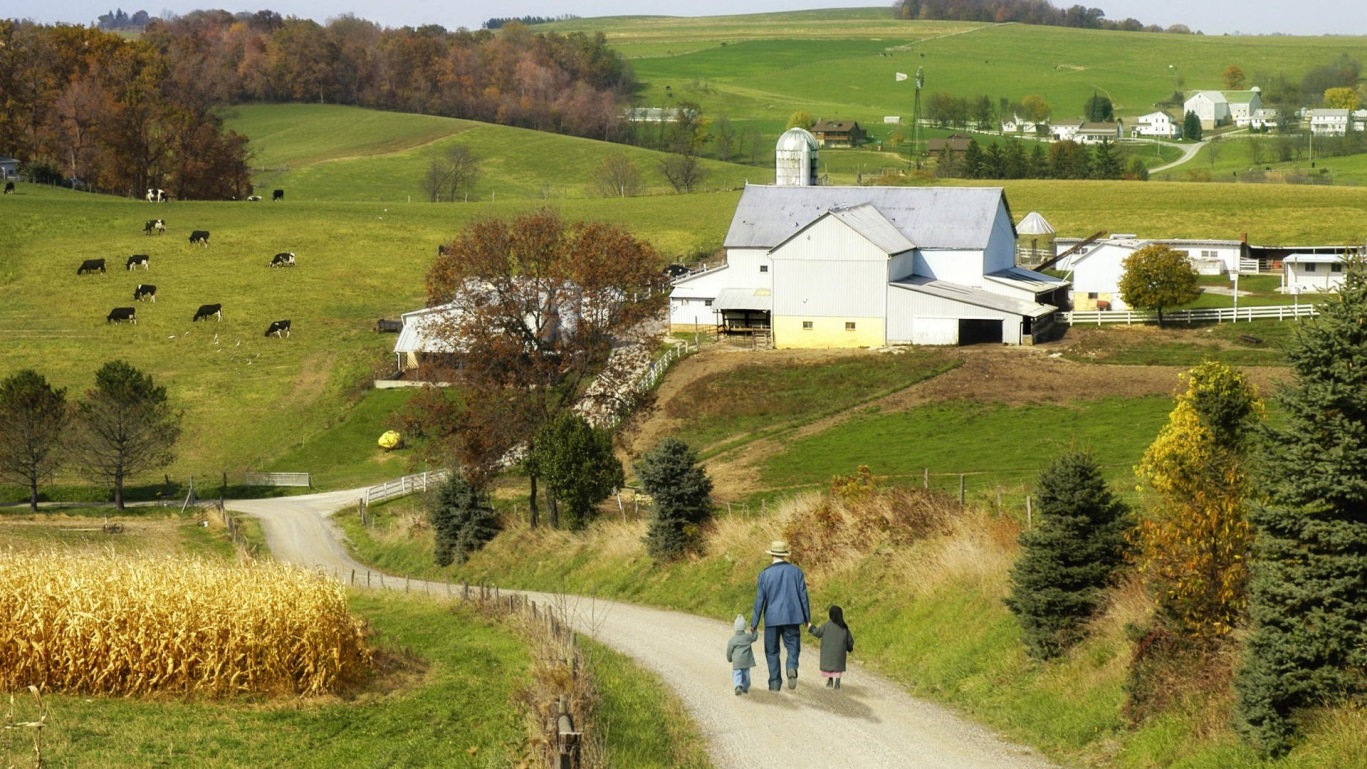 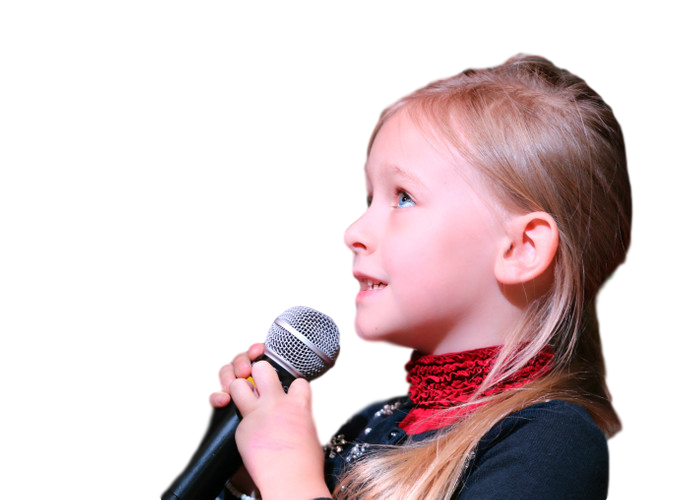 语文  二年级  上册   配人教版
感谢各位聆听
PEOPLE'S EDUCATION EDITION LANGUAGE SECOND GRADE FIRST VOLUME
汇报人：PPT818